Κεφάλαιο 5
Παρουσίαση Δεδομένων
2
Μαθησιακοί στόχοι
Στο τέλος αυτής της ενότητας θα είστε σε θέση:
να κατανοείτε τη σημασία της οργάνωσης και της παρουσίασης των ερευνητικών δεδομένων μιας έρευνας,
να γνωρίζετε τα διαφορετικά είδη πινάκων και γραφημάτων που χρησιμοποιούνται στον χώρο των επιστημών της συμπεριφοράς,
να αποφασίζετε ποιος είναι ο καταλληλότερος πίνακας ή γράφημα για να παρουσιάζετε τα δεδομένα της έρευνάς σας,
να δημιουργείτε πίνακες και γραφήματα για να οργανώνετε και να παρουσιάζετε κατηγορικά δεδομένα,
να δημιουργείτε πίνακες και γραφήματα για να οργανώνετε και να παρουσιάζετε ποσοτικά δεδομένα.
3
Παρουσίαση δεδομένων
Κατά τη διεξαγωγή μιας έρευνας συλλέγονται μεγάλες ποσότητες δεδομένων, τα οποία είναι αδύνατον να παρουσιαστούν χωρίς κάποια επεξεργασία

Αρχικές τιμές (raw data). Τα δεδομένα που συλλέγει ο ερευνητής

Προτού αποφασίσουμε για τον τρόπο με τον οποίο θα περιγράψουμε τα δεδομένα μας πρέπει να απαντήσουμε στο ακόλουθο ερώτημα:
Είναι τα δεδομένα μας ποιοτικά (κατηγορικά) ή ποσοτικά;
4
Οργάνωση και παρουσίαση ποιοτικών (κατηγορικών) δεδομένων
Το κυριότερο χαρακτηριστικό των πινάκων και των διαγραμμάτων που παρουσιάζουν ποιοτικά δεδομένα είναι ότι δείχνουν τη συχνότητα (frequency) των περιπτώσεων κάθε κατηγορίας.
Απόλυτη συχνότητα (absolute frequency): Ο αριθμός των ατόμων ή των περιπτώσεων μίας κατηγορίας σε απόλυτο αριθμό
Σχετική συχνότητα (relative frequency): Ο αριθμός των ατόμων ή των περιπτώσεων μίας κατηγορίας σε ποσοστό επί του συνόλου
5
Οργάνωση και παρουσίαση ποιοτικών (κατηγορικών) δεδομένων
Το μορφωτικό επίπεδο των συμμετεχόντων σε μία έρευνα
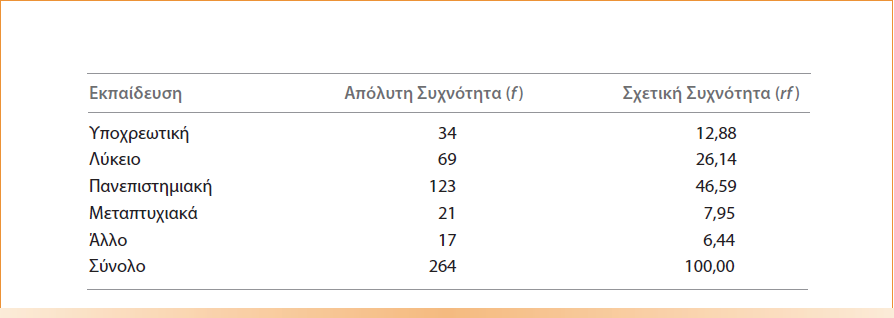 6
Οργάνωση και παρουσίαση ποιοτικών (κατηγορικών) δεδομένων
Αθροιστική συχνότητα (cumulative frequency): πόσοι συμμετέχοντες μετρήθηκαν σε ένα συγκεκριμένο επίπεδο της μεταβλητής, συμπεριλαμβάνοντας όμως  και τις συχνότητες όλων των συμμετεχόντων που μετρήθηκαν σε όλες τις χαμηλότερες τιμές της κλίμακας
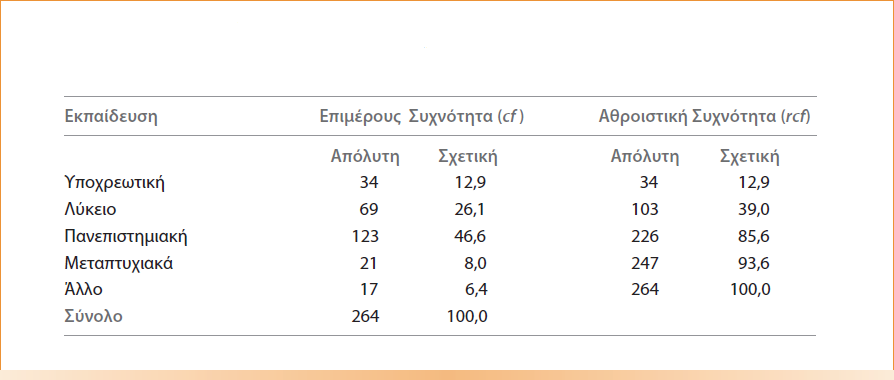 7
Δημιουργία πίνακα συχνοτήτων στο SPSS
Το μορφωτικό επίπεδο των συμμετεχόντων σε μία έρευνα
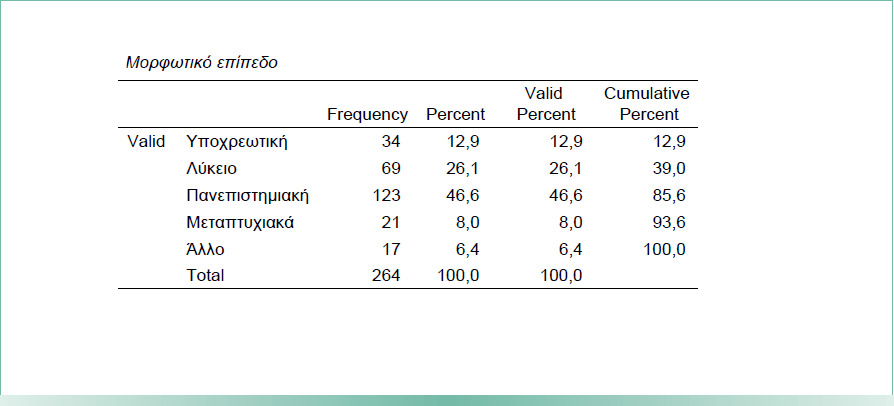 8
Διαγράμματα για ποιοτικά δεδομένα – Κυκλικό διάγραμμα
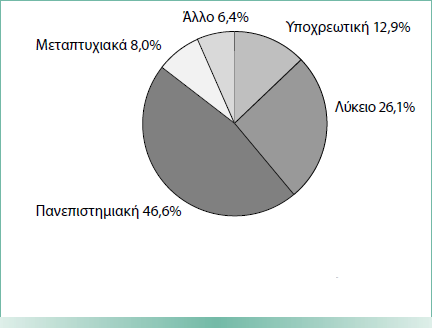 9
Διαγράμματα για ποιοτικά δεδομένα – Ακιδωτό διάγραμμα
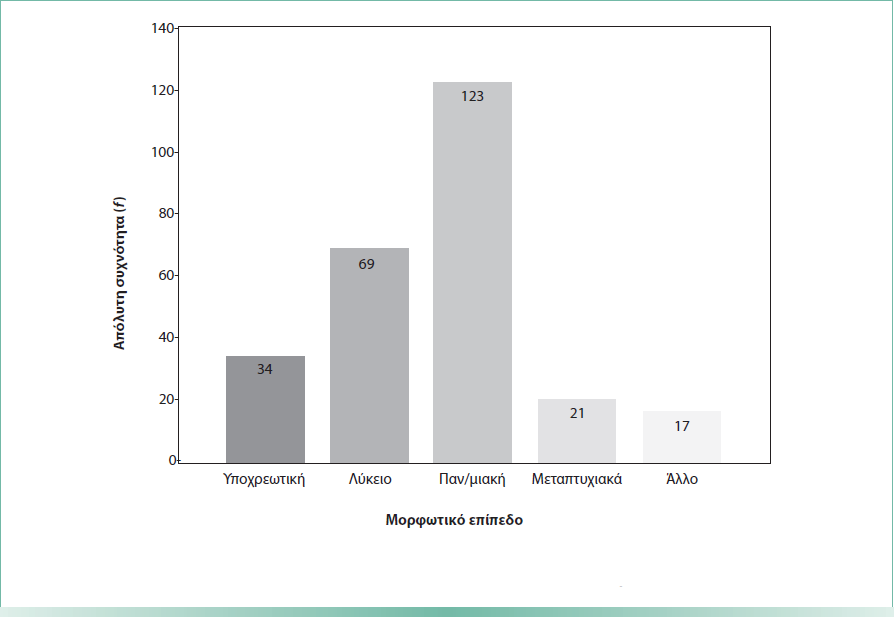 10
Δημιουργία διαγραμμάτωνγια ποιοτικά δεδομένα στο SPSS
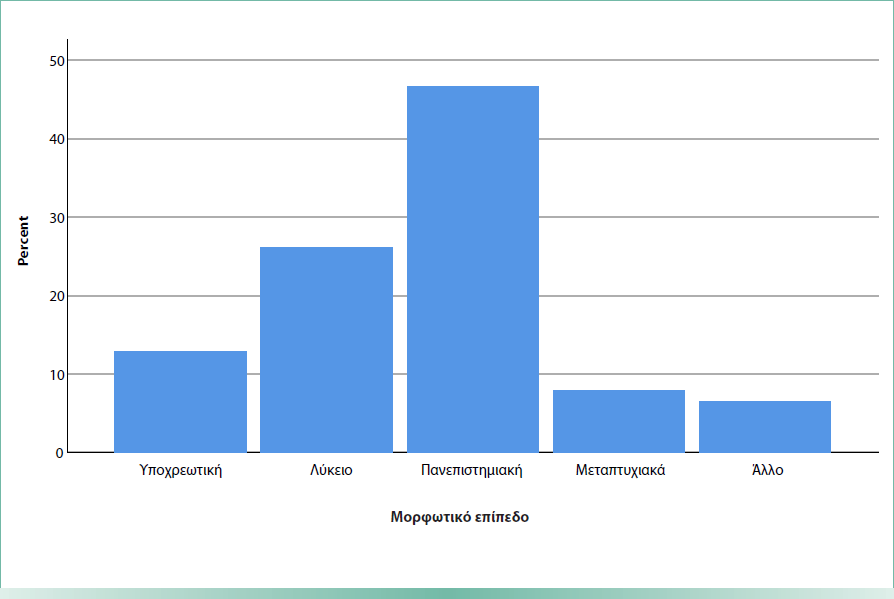 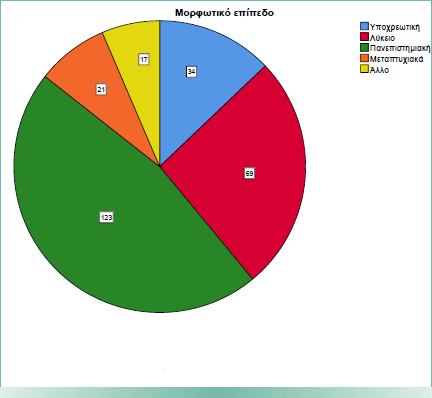 Κυκλικό Διάγραμμα
Ακιδωτό Διάγραμμα
11
Οργάνωση και παρουσίαση ποσοτικών δεδομένων
Οι ηλικίες των 97 συμμετεχόντων στην έρευνα
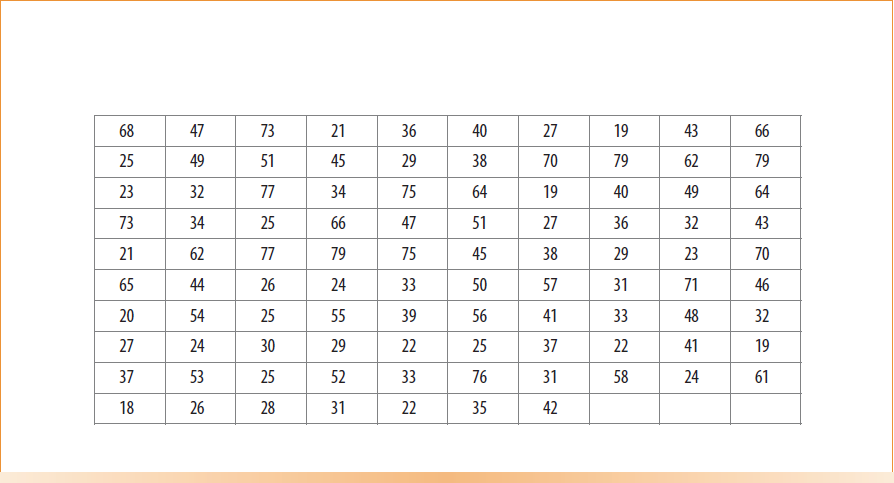 12
Οργάνωση και παρουσίαση ποσοτικών δεδομένων
Οι ηλικίες των 97 συμμετεχόντων στην έρευνα σε αύξουσα σειρά μεγέθους
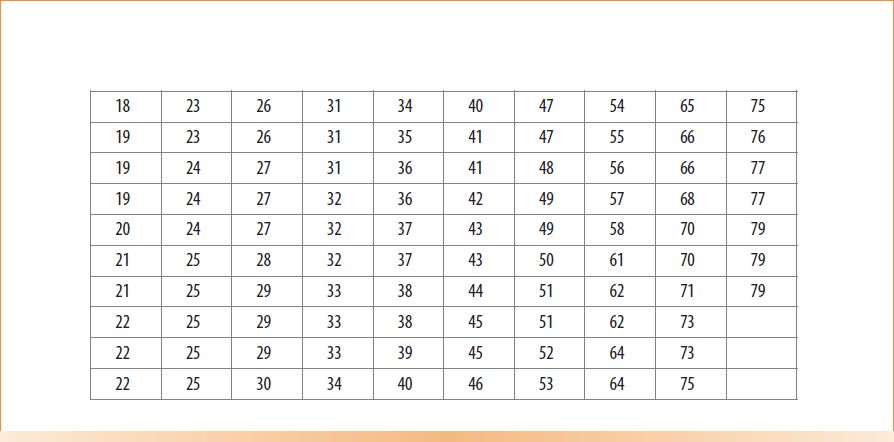 13
Οργάνωση και παρουσίαση ποσοτικών δεδομένων
Ο πιο συνηθισμένος τρόπος οργάνωσης μιας ομάδας ποσοτικών δεδομένων είναι η κατανομή συχνότητας (frequency distribution).
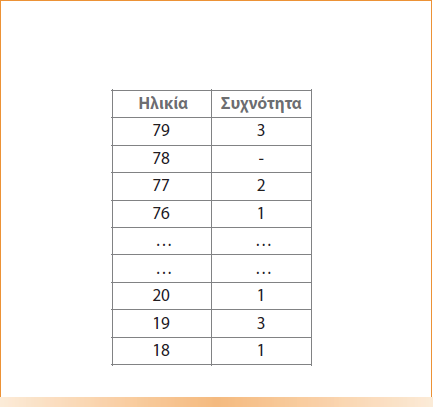 14
Ομαδοποιημένη κατανομή συχνότητας
Ομαδοποιημένη κατανομή συχνότητας των ηλικιών των συμμετεχόντων στην έρευνα
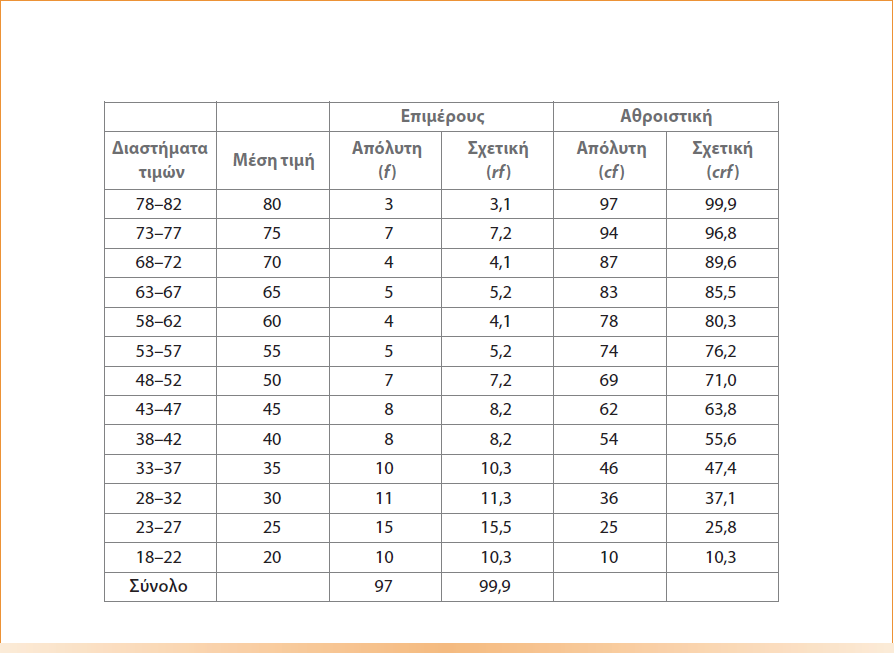 15
Διαγράμματα για ποσοτικά δεδομένα - Φυλλογράφημα
Λέγεται κι αλλιώς, διάγραμμα μίσχου-και-φύλλων (steam-and-leaf display)
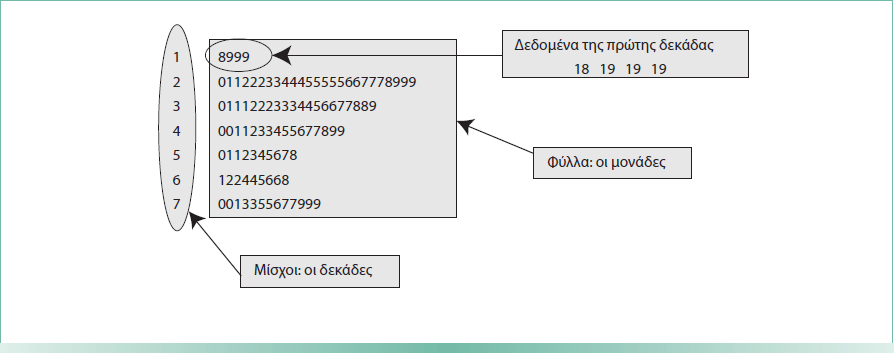 16
Διαγράμματα για ποσοτικά δεδομένα – Ιστόγραμμα συχνότητας
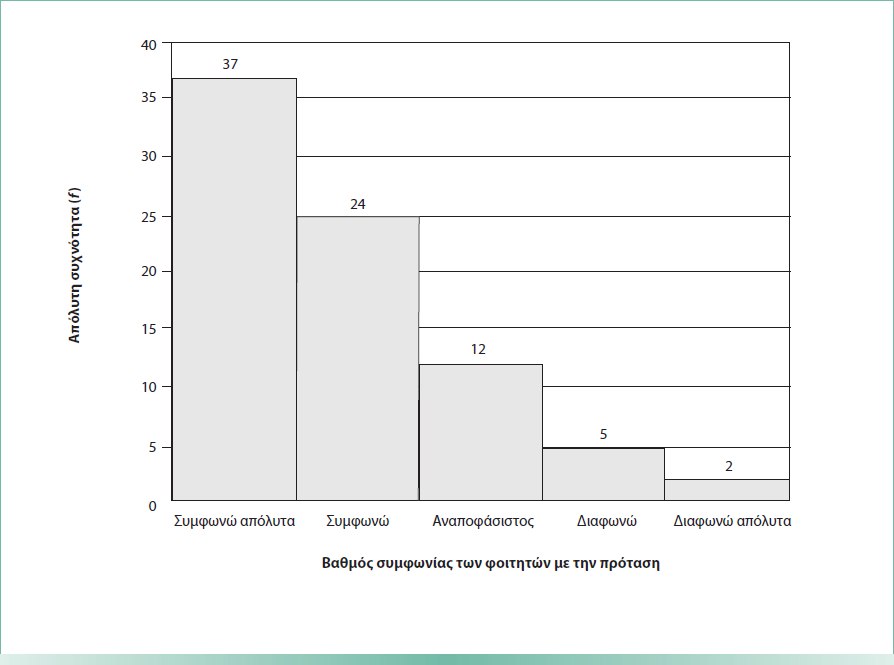 17
Διαγράμματα για ποσοτικά δεδομένα – Πολύγωνο συχνότητας
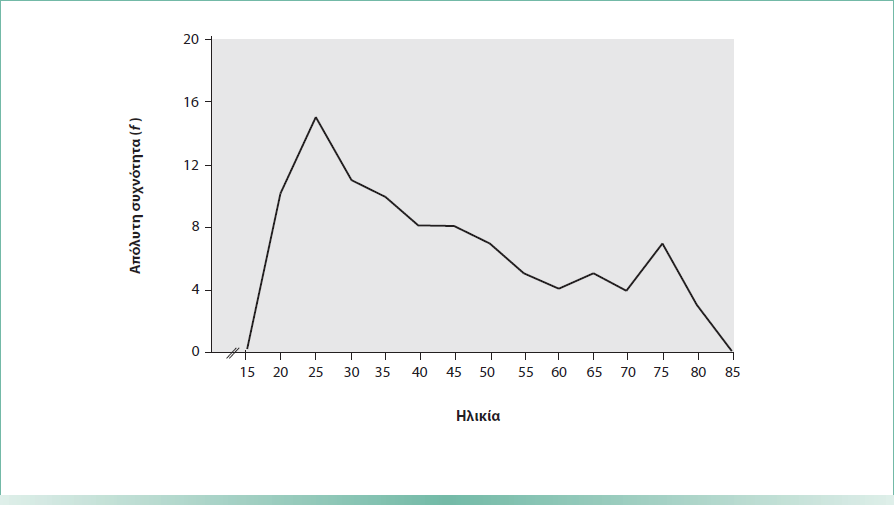 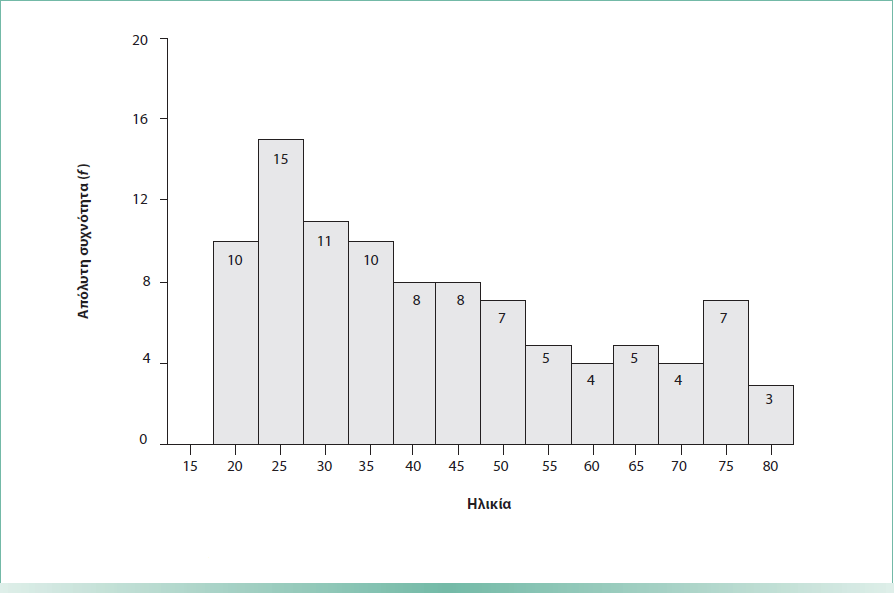 Ιστόγραμμα συχνότητας για την Ηλικία
Πολύγωνο συχνότητας για την Ηλικία
18
Δημιουργία διαγραμμάτων για ποσοτικά δεδομένα στο SPSS
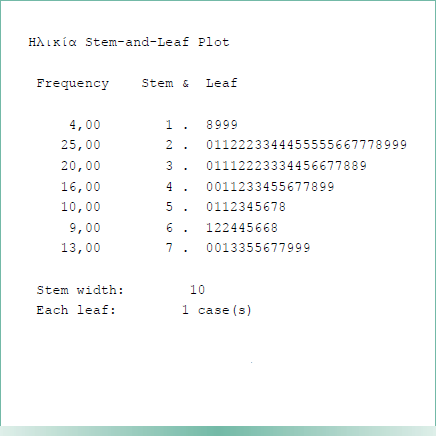 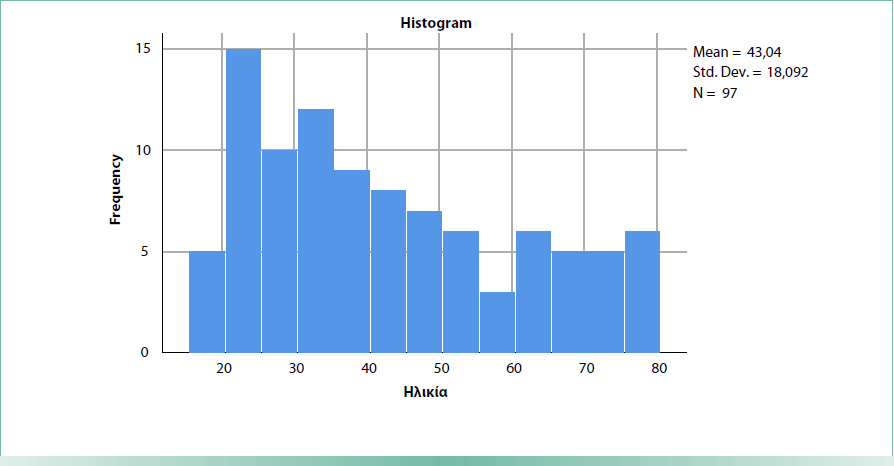 Ιστόγραμμα συχνότητας για την Ηλικία
Φυλλογράφημα για την Ηλικία
19
Δημιουργία διαγραμμάτων για ποσοτικά δεδομένα στο SPSS
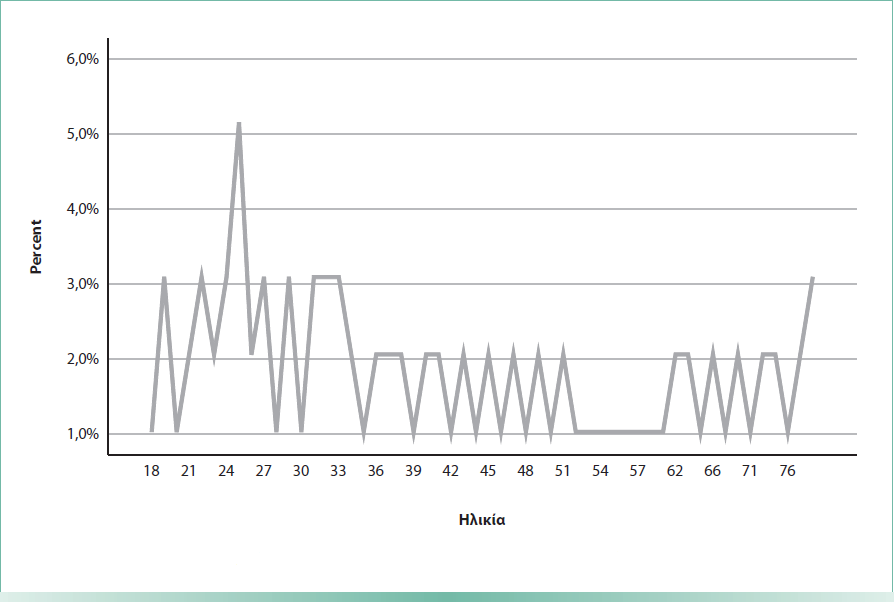 Πολύγωνο συχνότητας για την Ηλικία
20
Στατιστικές παραπλανήσεις με τη χρήση διαγραμμάτων
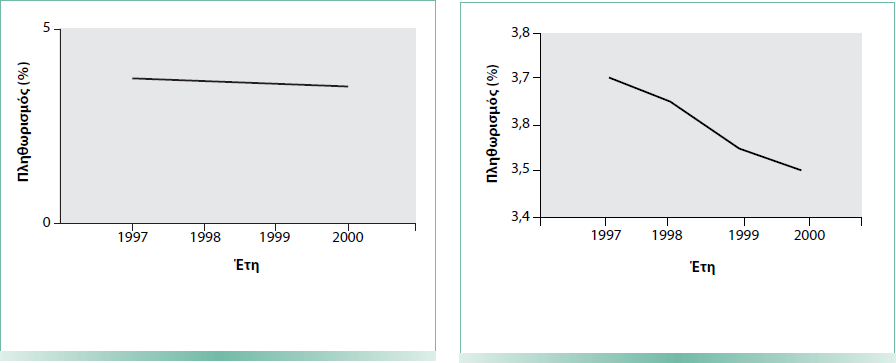 Πορεία του πληθωρισμού σύμφωνα με την αντιπολίτευση
Πορεία του πληθωρισμού σύμφωνα με την κυβέρνηση